Präsentation zur Suchtvorbeugung im Alter
Herzlich Willkommen!

Ihre Gäste sind:

z.B.

regionale Fachkraft für Suchtvorbeugung

Leitung Regionalbüro Alter, Pflege und Demenz Region Düsseldorf

Vertreter/in aus der Suchtselbsthilfe
Unabhängig bleiben – Suchtvorbeugung im Alter
„Das Alter wird nur dann respektiert werden, wenn es um sein Recht kämpft und sich seine Unabhängigkeit und Kontrolle über das eigene Leben bewahrt.“

Marcus Tullius Cicero (106 – 43 v. Chr.)
Alter…
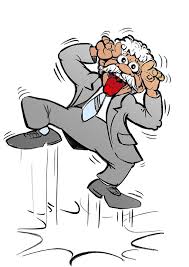 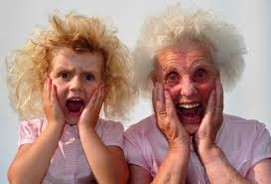 Herausforderungen im höheren Lebensalter
Übergang Berufstätigkeit  Rente

Finanzielle Unsicherheiten

Verlusterfahrungen (Partner, Freunde, etc.)

Sinnverlust: fehlende Tagesstruktur, Leere, Langeweile…
Herausforderungen im höheren Lebensalter
Erkrankungen, Schmerzen

Verlust von Selbstständigkeit

Eingeschränkte Mobilität

Aufarbeitung von traumatischen Erlebnissen

Auseinandersetzung mit dem Tod
Was ist Abhängigkeit?
Verlangen nach einem Suchtmittel

Kontrollverlust

Toleranzentwicklung

Entzugserscheinungen

Vernachlässigung sozialer Kontakte und eigener Freizeitaktivitäten

Anhaltender Konsum trotz eindeutigen schädlichen Folgen (laut ICD10)
Symptome einer Abhängigkeit
Hellhörig werden bei…

„Ich muss noch die blaue Tablette nehmen, die nehme ich jeden Abend.“

Unruhe, bei der Vorstellung ohne auskommen zu müssen.

Vorratshaltung zur Sicherheit.

Dosissteigerung, weil‘s nicht mehr hilft.
Symptome einer Abhängigkeit
Hellhörig werden bei…

Heimlichkeiten (Verstecke, Privatrezepte, Lügen,  häufiger Ärztewechsel)

langfristiger Nutzung, über Empfehlungen hinaus

Einnahme zur Verbesserung des Befindens

um Schlafschwierigkeiten/Unruhe in den Griff zu bekommen

Behandlung, ohne Ursachen zu kennen
Genuss oder Sucht?
Abstinenz „Nie!“
Genuss “Etwas Besonders“
Gewöhnung “Immer wenn…“
Missbrauch „Um zu…“
Sucht „Nicht ohne!“
Suchtprobleme im höheren Lebensalter
Ca. 400.000 gelten als alkoholkrank

1-2 Millionen Medikamentenabhängige

2. Mio Raucher
   
Menschen über 65 Jahren werden in den meisten Statistiken zur Abhängigkeit nicht erfasst…
Tabak
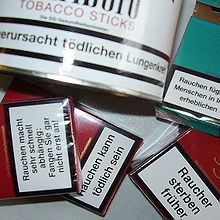 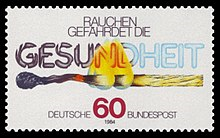 Tabakkonsum
Tabakkonsum senkt die Lebenserwartung
bei Frauen um 22 Jahre 
bei Männern um 18,2 Jahre

Ursache für etliche Krebserkrankungen…
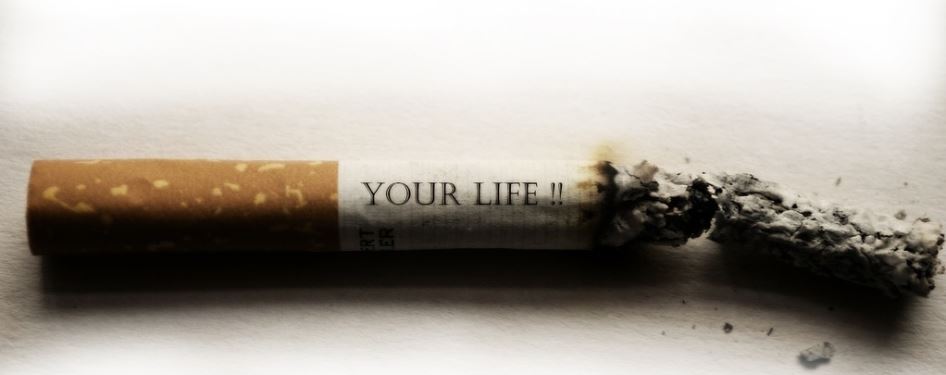 Tabakkonsum – der Ausstieg lohnt…
kurzfristig:

Geschmacks- und Geruchssinn verbessern sich

Besserer Geruch, saubere Finger (ohne Nikotinbelag und –geruch)

Lungenfunktion verbessert sich

Mehr Geld zur Verfügung
Tabakkonsum – der Ausstieg lohnt…
mittel und langfristig:

Risiko für Gefäßerkrankungen bzw. deren Fortschreiten sinkt stark

Krebsrisiko sinkt innerhalb von fünf Jahren um 50%

Nach zehn Jahren ist das Lungenkrebs-Risiko auf normalem Niveau
Alkoholkonsum
Alkoholkonsum und seine Folgen
Lebenserwartung sinkt
bei Frauen 	um -23,1 Jahre
bei Männern 	um -16,2 Jahre

Alkohol mindert die geistige und körperliche
       Leistungsfähigkeit

gefährliche Wechselwirkungen mit Wirkstoffen vieler Medikamente, speziell Schlaf- und Beruhigungsmittel
Alkoholkonsum und die Sauerstoffversorgung
Altersbedingte Veränderungen des Stoffwechsels führen zur Abnahme der Alkoholtoleranz 

80% des Zellsauerstoffs werden zum Abbau des Alkohols gebraucht

Die Fähigkeit des älteren Körpers, Sauerstoff aufzunehmen ist eingeschränkt

Folge: zu geringe Sauerstoffversorgung
Abnahme der Alkoholtoleranz und ihre Folgen
geringere Verträglichkeit

schnellere Trunkenheit

längere Wirkung

Zunahme von Unfällen/Stürzen
Alkoholkonsum
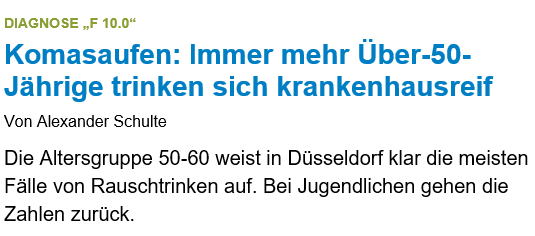 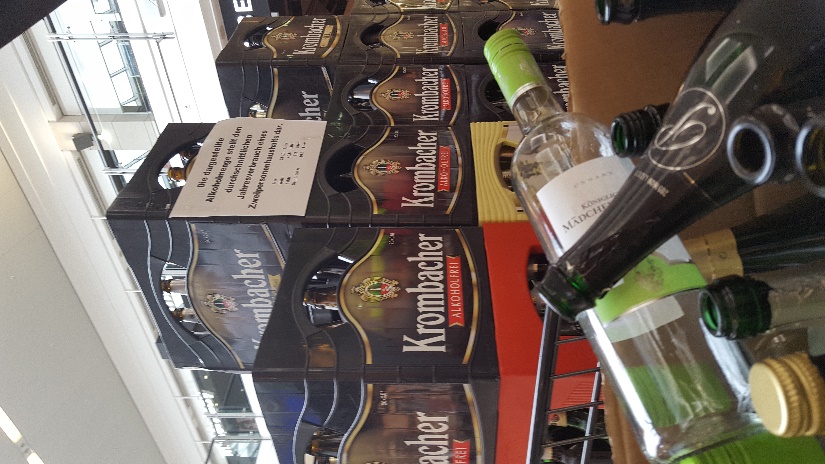 Quelle: Westdeutsche Zeitung Düsseldorf 01.03.2018
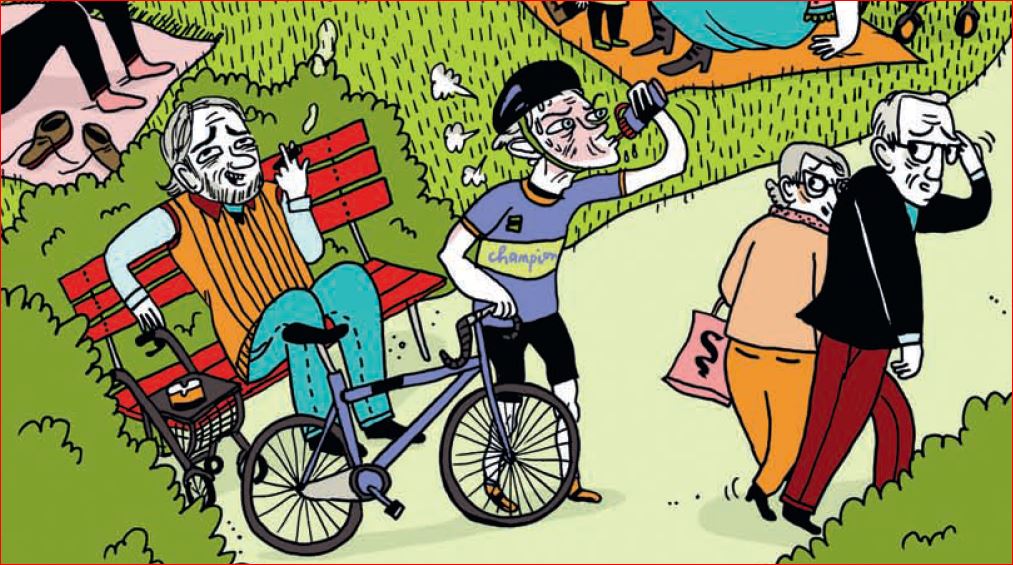 AlkoholkonsumKrankenhausaufenthalte - Alkoholintoxikationen
Jahr		2000		2016


60-65 Jahre	2596		6332

80-85 Jahre	130		764


unter 50 Jahre sinkt, über 50 Jahre steigt stetig an

(Quelle: Gesundheitsberichterstattung des Bundes www.gbe-bund-de)
Alkoholkonsum
in Behandlung wegen Alkoholkonsum sind:

			stationär		ambulant

Frauen			9,8 %			8,6 %

Männer			6,3 %			5,2 %
Alkoholkonsum & Demenz
Regelmäßiger Alkoholmissbrauch verdreifacht das Risiko für alle Demenzformen bei Männern und  Frauen (französische Studie)

Gefahr für einen früheren Demenzbeginn vor dem 65.  Lebensjahr    
 
Alkohol ist an mehr als der Hälfte der Erkrankungen (57 %) beteiligt
Quelle:
http://www.spiegel.de/gesundheit/diagnose/alkohol-wie-starkes-trinken-das-demenzrisiko-erhoeht-a-1194662.html
AlkoholkonsumAusstieg oder Reduzierung lohnen sich!
Reduktion von Unfällen und Stürzen

Alkoholabstinenz oder -reduktion verbessert in kurzer Zeit die geistige und körperliche Verfassung

keine Fahne, besserer Hygiene-Zustand

Leberwerte oder Fettlebererkrankungen, Verdauungs- und Stoffwechselstörungen etc. bessern sich deutlich

Senkung psychischer Belastungen (auch bei Angehörigen)
Illegale Drogen
40.000 Personen im Alter von 40+ sind opiatabhängig 

Polytoxikomanie ist Regelfall 

Verdopplung der Zahlen in 10 Jahren erwartet

schwere Krankheitsprozesse & alltägliche Alterserkrankungen zeigen erheblich früher Symptome und steigern die Pflegebedürftigkeit – z.T. ab 40 Jahren

Aufgabe: Versorgung in Seniorenhilfe und Pflege  - Substitution
Medikamentenkonsum
Medikamentenkonsum im höheren Alter
Verordnungen bei über 65jährigen
(Prof. Glaeske 2008)
MedikamentenkonsumKrankenhausaufenthalte – falscher Medikamentenmix
jährlich 250.000 Menschen

50.000 Todesfälle










(Quelle: Eugen Brysch, Vorstand Stiftung Patientenschutz)
Arzneimittel und Krankenhausaufenthalte
Symposium zu „Arzneimitteltherapie bei Menschen im Alter“

bei 6,5 % der Fälle, in denen ein Mensch in der Notaufnahme eines Krankenhauses behandelt wurde, war der Grund dafür eine unerwünschte Arzneimittelwirkung
Arzneimittel und Krankenhausaufenthalte
Symposium zu „Arzneimitteltherapie bei Menschen im Alter“

Auswertung von 10.000 Notaufnahme-Fällen: 
„Die typischen Symptome bei den im Schnitt 78-Jährigen, die durchschnittlich sieben Medikamente gleichzeitig nahmen, waren Stürze, Blutungen und Verwirrtheit. Weniger Pillen wären bei den meisten von ihnen mehr gewesen.“

 angemahnt wird die Individualisierung der Gesundheitsversorgung im Alter!
Medikamentenkonsum und seine Folgen
Unberechenbare Neben- und Wechselwirkungen: 

Herzrhythmusstörungen
Gangunsicherheit
fehlende Reflexe

Verkehrsunfälle: Risiko erhöht sich
Stürze: stark erhöhtes Risiko (66 %) 


(Drogen und Suchtbericht, 2018)
Weniger ist mehr…
„Bei einem Pilotprojekt (…) haben wir die Stürze von Pflegebedürftigen um 60% reduziert, indem weniger oder andere Medikamente verschrieben wurden.“

„Jeder dieser Stürze hätte zu bis 60 Stunden Mehraufwand in der Pflege geführt.“

Frank Hanke, Projektentwickler

(Quelle: Westdeutsche Allgemeine Zeitung, 14.03.2018)
MedikamentenkonsumInformationen zur Verordnung
Nur 18,5 % der Verordnungen erfolgen durch zuständige Fachärzte (Quelle: Prof. Glaeske 2015)

Privatrezepte für gesetzlich Krankenversicherte
	 Nachverfolgung nicht möglich

rezeptfrei heißt nicht risikofrei
Medikamentenkonsumbei Frauen
Leitlinien für Medikamentenforschung werden überwiegend von Männern festgelegt… (und an Männern getestet).

 obwohl viele Medikamente nachweislich anders auf Frauen wirken als auf Männer  Gefahrenpotenzial
Schlaf- und Beruhigungsmittel
verschreibungspflichtige Medikamente…

haben ein erhöhtes Suchtpotenzial

wirken auf das Gehirn und das Nervensystem
Schlaf- und Beruhigungsmittelund ihre Folgen
können abhängig machen
Verwirrung
Gangunsicherheit
verlangsamte Reaktionen 
Erweichung der Muskulatur
etc.
Medikamente und Unfälle
61,8 % der Unfallfahrer über 65 Jahre haben mehrere Medikamente eingenommen.

11,1 % haben Medikamente genutzt, welche die Fahrtüchtigkeit direkt einschränken.






(Bundesanstalt für Straßenwesen Köln/Uni Bonn)
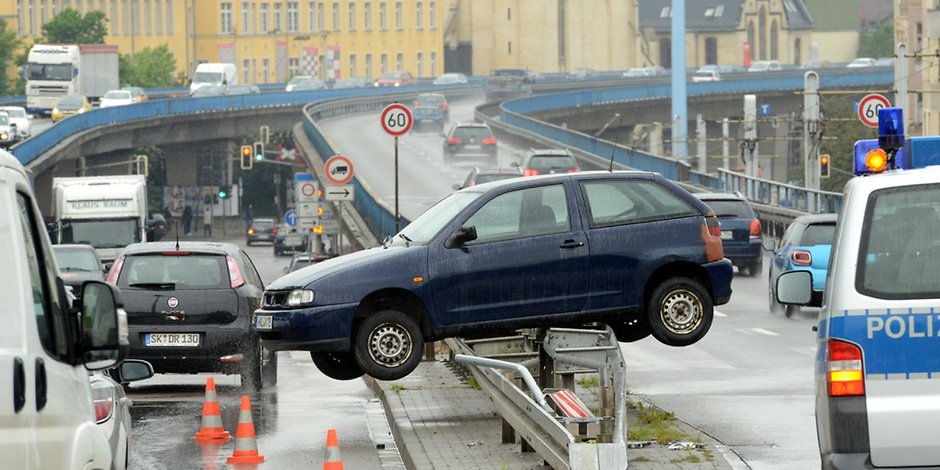 Meistverordnete Medikamente
Benzodiazepine (Schlaf- Beruhigungsmittel):
Radedorm (Nitrazepam), Noctamid (Lormetazepam), Lendormin (Brotizolam), Rohypnol (Flunitrazepam), Dalmadorm (Flurazepam), Remestan (Temazepam), etc.

Tranquilizer (angstlösend, sedierend):
Valium (Diazepam), Faustan (Diazepam), Adumbran (Oxazepam), Tavor (Lorazepam), Bromazanil (Bromazepam), Lexotanil (Bromazepam), Diazepam-ratiopharm, Oxazepam- ratiopharm, etc.

Priscus Liste (potentiell ungeeignete Medikation)(Deutsche Hauptstelle für Suchtfragen e.V. / DHS)
Was tun?
Mögliche Alternativen 
mit Ärzten und Apothekern 
besprechen!
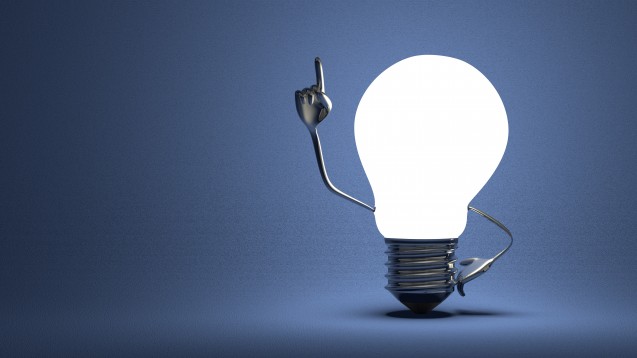 Mischkonsum
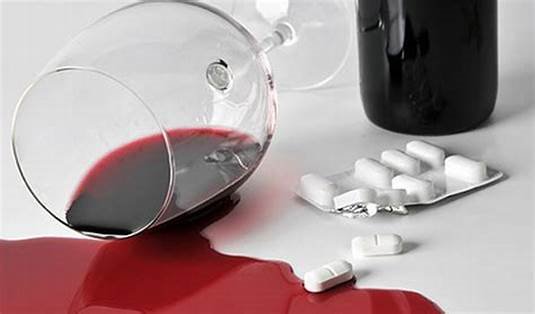 MischkonsumAlkohol & Psychopharmaka
62,7 % der Teilnehmer, die Psychopharmaka eingenommen haben, haben einen mäßigen Alkoholkonsum gehabt.

14,2 % der Teilnehmer, die Psychopharmaka eingenommen haben, haben Alkohol in riskanten Mengen konsumiert.




(Quelle: Studie des Robert Koch-Instituts)
Alkohol & Psychopharmakaund seine Folgen
gefährliche Wechselwirkungen treten auf

Wirkungen verändern sich

Wirkung des Medikamentes kann aufgehoben werden

Wirkung des Alkohols wird verstärkt
Alkohol & Psychopharmakaund seine Folgen
Schlaf- und Beruhigungsmittel kombiniert mit Alkohol führt zu:

verstärkter Sedierung

erhöhtem Sturz- und Verletzungsrisiko

Krampfanfälle der Muskulatur
Medikamenteder Ausstieg lohnt
Benzodiazepin Abhängigkeit: 
Erfolgsquoten von Therapien liegen bei bis zu 63 % (Morin, 2004)
bei alten Menschen nach sechs Monaten bei 80 % (Wolter, 2005)
Medikamenteder Ausstieg lohnt
Steigerung des Konzentrations- und Aufmerksamkeitsvermögens

Erinnerungsvermögen verbessert sich

Wahrnehmung verbessert sich

Orientierungsfähigkeit wird gestärkt

Probleme können aktiv gelöst werden
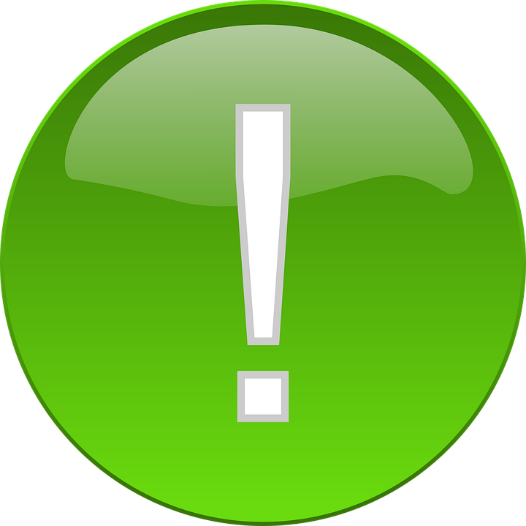 Was kann aktiv getan werden?
Herausforderungen annehmen
gemeinsam statt einsam

Engagement und Aktivitäten

Aufgaben statt Sinnverlust

Hilfsmittel zur Mobilität nutzen

positiv denken (auch wenn es manchmal schwerfällt…)

bei Problemen und Unsicherheiten  darüber reden hilft!
Kontakte und Gespräche
Sprechen Sie bei Problemen mit:

Familie und Freunden
behandelnde Ärzt/innen
Apotheker/innen

Nutzen Sie 
Angebote der Selbsthilfe
Angebote der Suchtberatung
(Sucht-)Beratung und Behandlung
ist für Betroffene kostenfrei

findet spezialisiert in Therapieeinrichtungen statt

steigert die Lebensqualität
Bedeutung für Pflegeeinrichtungen
6,3 % der Pflegebedürftigen in Heimen werden als abhängig bezeichnet (Medikamente, Alkohol, Drogen)
davon sind 	11,4 % im Alter von 60-79 Jahren
		   3,4 % im Alter von 80-89 Jahren 
(Schneekloth, Müller 1998 in BMFSFJ, Heimbericht 2006)

19,3 % der Männer und 3,8 % der Frauen sind bei Eintritt ins Pflegeheim alkoholabhängig 
durch Alkoholkonsum besteht ein wesentlich höheres Risiko, früh zum Pflegefall zu werden: 
Ø 66,5 Jahre bei Menschen mit SuchtØ 80,3 Jahre bei Menschen ohne Sucht 
(Schäufele et. al)
Was ist strukturell zu tun?
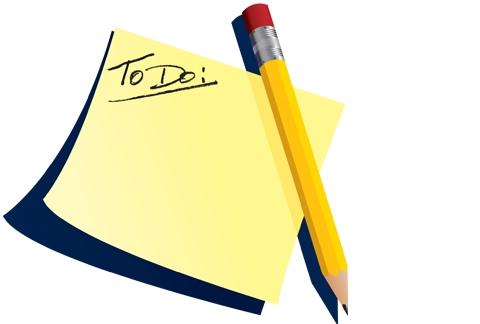 „TO DO“
Flächendeckende Sensibilisierung der Bevölkerung zum Thema „Suchtprävention im Alter“

Vorbereitung der Seniorenhilfe auf suchtspezifische Folgen des demografischen Wandels

Erweiterung der Beratungs- und Unterstützungsangebote
     für ältere abhängige Menschen

Vernetzung lokaler Hilfsangebote
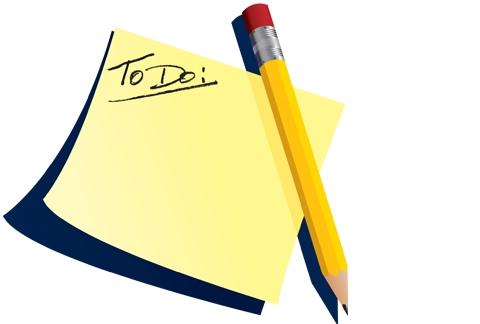 „TO DO“
Sensibilisierung und Schulung von Ärzten und Apothekern
Anwendung der Priscus Liste (inadäquate Medikation)
Motivation von Angehörigen, Senioren und Bezugspersonen sich mit dem Thema auseinander zu setzen
für Pflegeeinrichtungen: Erstellung von Handlungskonzepten zum Umgang mit Suchtstoffen
Angebote zur Beratung und Schulung von Pflegeeinrichtungen und ambulanten Diensten etc.
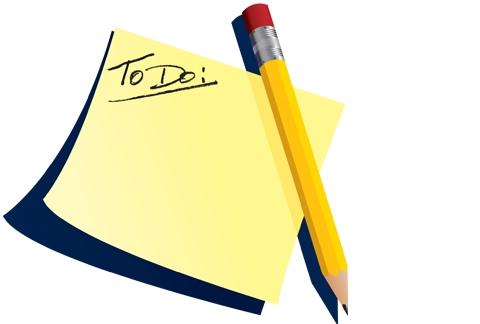 Zusammenfassung
gesundheitliche Risiken bei Senioren sinken deutlich
Unfallgefährdung verringert sich
Aufwendungen für Pflege werden geringer
Ältere profitieren mehr von den Angeboten der Suchthilfe als Jüngere
Die Einbindung und Unterstützung durch Familie wird erleichtert
Die Lebensqualität steigt, wenn das Leben bewusst und genussvoll gestaltet wird
Unser Wunsch
Bitte sprechen Sie mit älteren Menschen aus Senioreneinrichtungen, Institutionen und Verantwortlichen über das Thema Sucht im Alter.

				„Unabhängig bleiben – 
				Suchtfrei alt werden!“
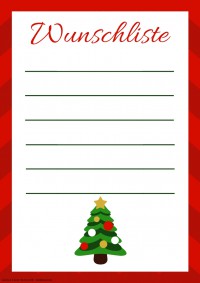 Vielen Dank für Ihr Interesse!
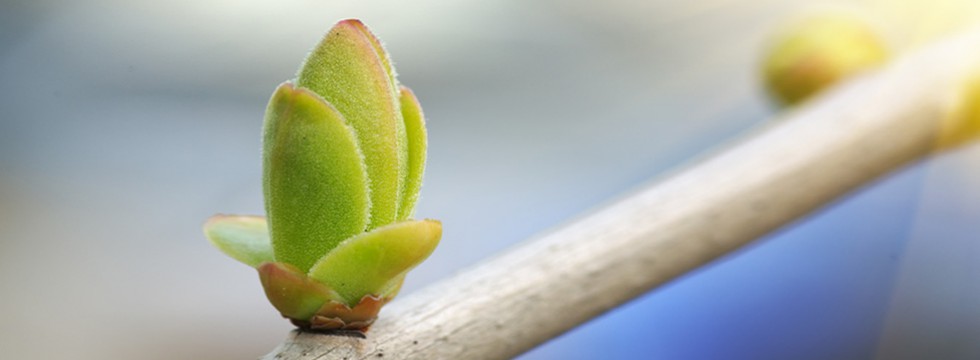